Использование процедур Монте-Карло для оценки вероятности безотказной работы торсионов передачи Благонравова
к.т.н., доцент А.В. Юркевич, Институт машиноведения УрО РАН
ст. преподаватель Л.Н. Юркевич, Курганский государственный университет
Теоретические предпосылки использования метода:
Вероятность безотказной работы P – важнейший показатель надежности конструкции деталей машин,  функционирующих в условиях случайного нагружения. Это в полной мере относится к торсионам  механической бесступенчатой передачи Благонравова. 
За вероятность их безотказной работы принимается  вероятность превышения предела выносливости материала  τ-1 над  действующими эксплуатационными  напряжениями в торсионе, приведенными к расчетным эквивалентным τе. 
Для количественной оценки вероятности безотказной работы Р деталей машин предложено использовать  функцию неразрушимости ψ, А.Р. Ржаницына , представляющую собой композицию случайных величин несущей способности и действующей нагрузки. Для торсионов бесступенчатой передачи  испытывающих в эксплуатации циклические деформации кручения  эта функция принимает вид:  
    ψ = τ-1 - τе	где τ-1 – предел выносливости материала торсиона при кручении.
Действующие касательные напряжения в торсионе, приведенные к эквивалентному симметричному циклу определяются по формуле:
 τе = KτD τa+ ψττm,    где  tm, ta – соответственно среднее и амплитудное значения касательных напряжений .
Вероятность безотказной работы Р и вероятность отказа  Ротк будут определяться по формулам:
- плотность распределения случайной величины  ψ
Методика  использования  процедур  монте – карло
Методика статистического моделирования (метод Монте – Карло) реализована в процессоре  MathCad. Сущность метода достаточно проста. 
В соответствии с заданными гистограммой или аналитически распределениями
 разыгрываются случайные величины.   При розыгрыше εmi, εa׀εmi выбирают значение равномерно распределенной от 0 до 1 случайной величины γi. 
Получение величины xi с заданным гистограммой распределением, получают решением



Далее с ними производят действия в соответствии с заданной функциональной  
зависимостью. В результате расчета получают одну реализацию рассматриваемого 
процесса. Набор  таких реализаций формирует выборку генеральной совокупности 
исследуемой функции. Количество розыгрышей (испытаний) выбирают из условия 
получения ошибки вычислений не выше заданной.
Схематизация процесса деформаций торсиона,   выполненная при помощи ПО «PowerGraph»
 (прямо пропорциональных касательным напряжениям τi = (сТ/0,2 dТ 3) εi)
Обработка сигналов - εmax - εmin  процедура CycleMinMaxA - минимальное и максимальное значения цикла; 
 εm – процедура CycleMiddleA - центральное значение цикла (среднее между максимальным и минимальным значениями); 
εа - процедура  CycleRangeA - амплитудный диапазон цикла (разность максимального и минимального значений) 
и далее умножение на 0,5.
Результат обработки данных представленных 
в виде гистограммы среднего значения цикла εm 
(красный цвет), а также гистограмм условных 
распределений амплитуд цикла εa׀εm i
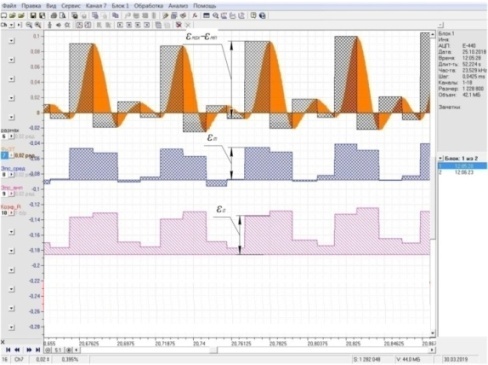 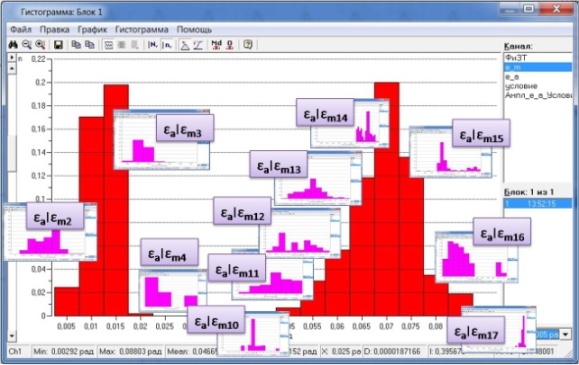 Двухпараметрические гистограммы экспериментальных деформаций торсионов  в характерных эксплуатационных режимах
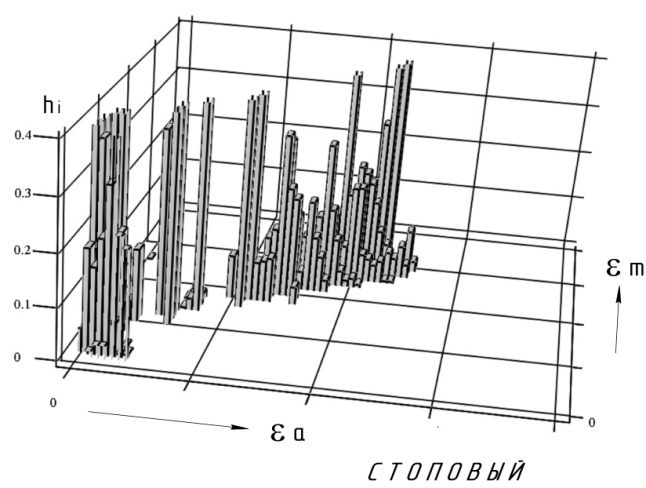 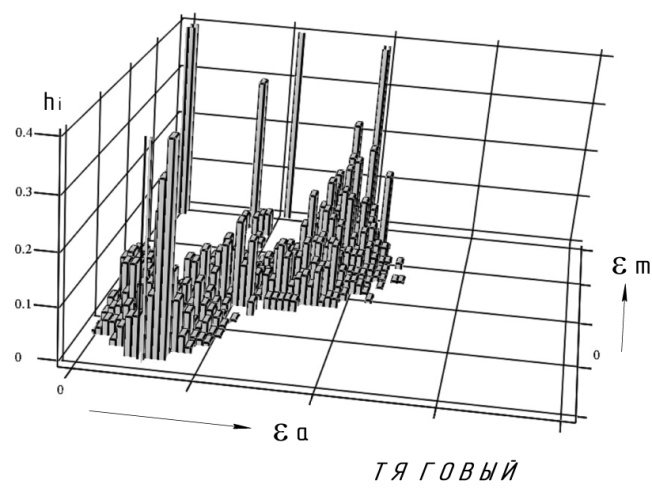 Стоповый
Тяговый
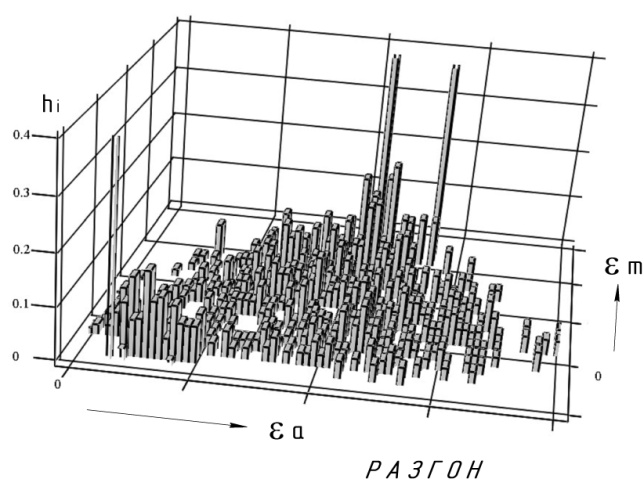 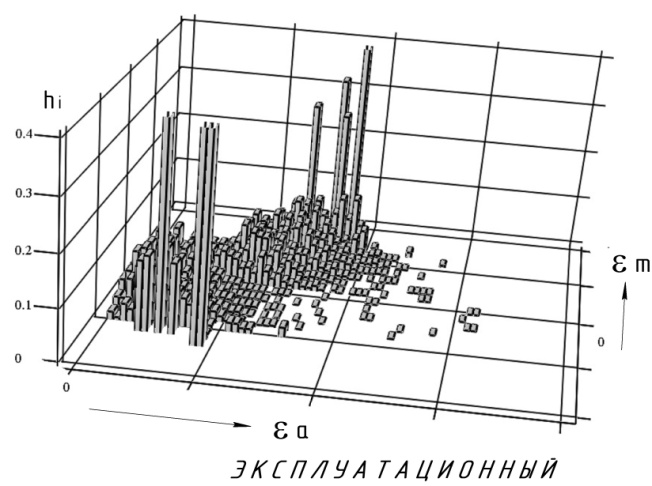 Эксплуатационный
Разгон
Результаты  моделирования  методом  Монте-Карло  для «стопового» режима
,
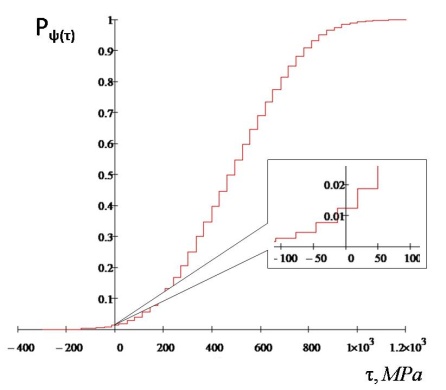 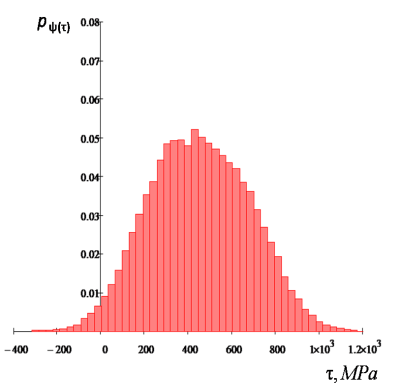 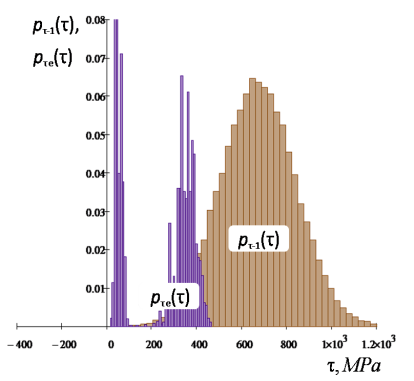 расчетные плотности распределений
расчетная плотность функции неразрушения
функция неразрушения
Результаты моделирования вероятности безотказной работы торсионов
Спасибо за внимание